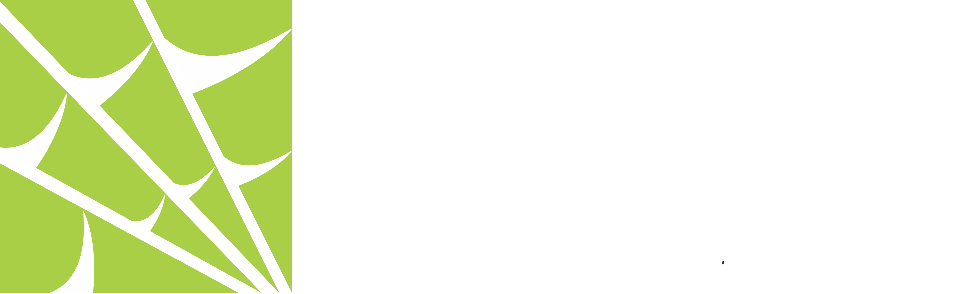 OUR PORTFOLIO
WE DESIGN YOUR THOUGHTS
01
About Us
CONTENTS
02
Services Offered
03
Why WEBNETWORKZ
04
Target Market
05
Contact Us
ABOUT US
We are a network of passionate professionals in serving various fields involving Technology, Business Consultation, and Platform Services. We have a strong enthusiasm for technology and what it can achieve to provide better services for your business
We are a network of passionate professionals in serving various fields involving Technology, Business Consultation, and Platform Services. We have a strong enthusiasm for technology and what it can achieve to provide better services for your business.
Most Important, We provide Fast, Affordable, Solid web services & solutions to our clients.
SERVICES OFFERED
Custom Web Development Services
04
01
02
05
Website Design Services
Digital Marketing Services
Digital Transformation Services
03
Domain Hosting Services
06
Mobile App Development Services
Why WEBNETWORKZ
WEBNETWORKZ
Client driven custom solutions.
Add Text
Quality & Affordable solutions.
Simple PowerPoint Presentation
Deep Customer services
Quick GTM Solutions.
Consult with domain experts
Deep rooted customer satisfaction & service.
TARGET MARKETING
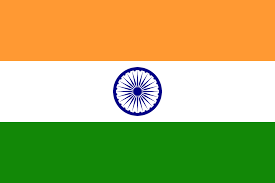 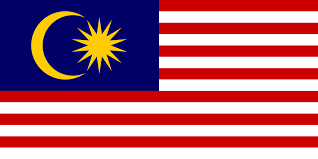 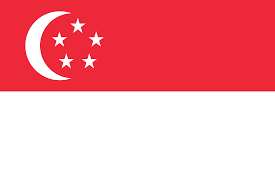 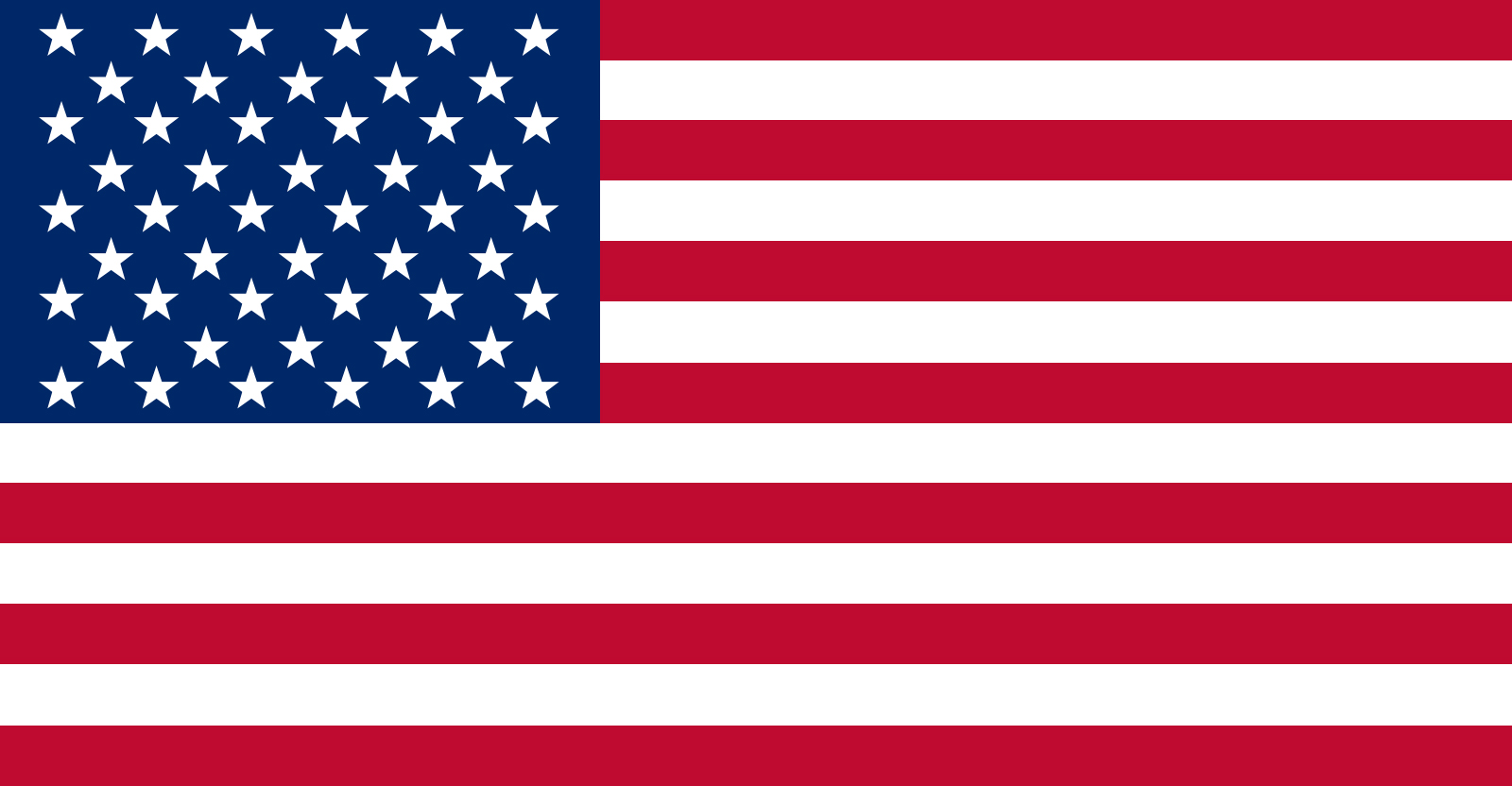 Technical Expertise
MANPOWER
TECHNOLOGY WE USE
EFFICIENT SOLUTIONS
Our team of professionals strive hard & utilize the latest technology to deliver the promised quality services to our clients.
We are well versed with technologies like PHP, Code Ignitor, .NET, JAVA, Angular JS, Artificial Intelligence and Machine Learning
We render a reasonable web  designing services as well as efficient digital marketing services that fit your business and budget requirements.
Our Clients
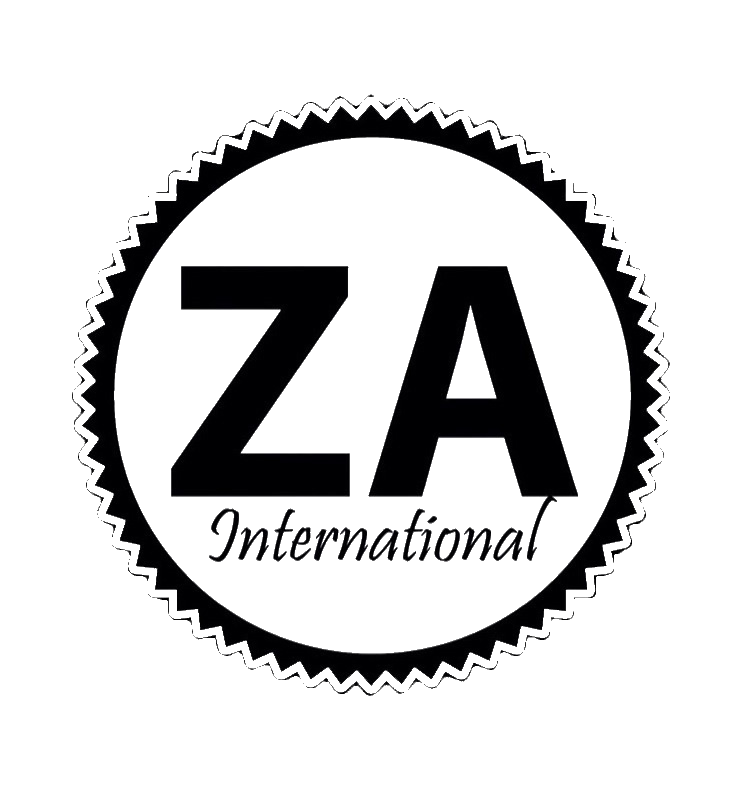 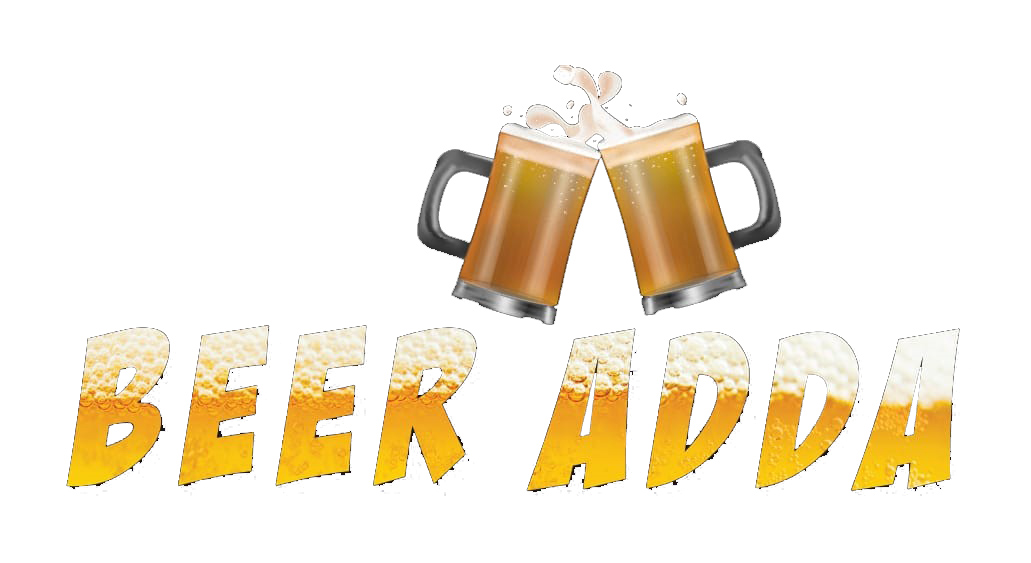 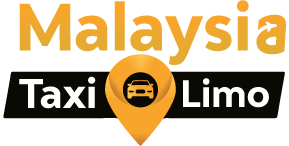 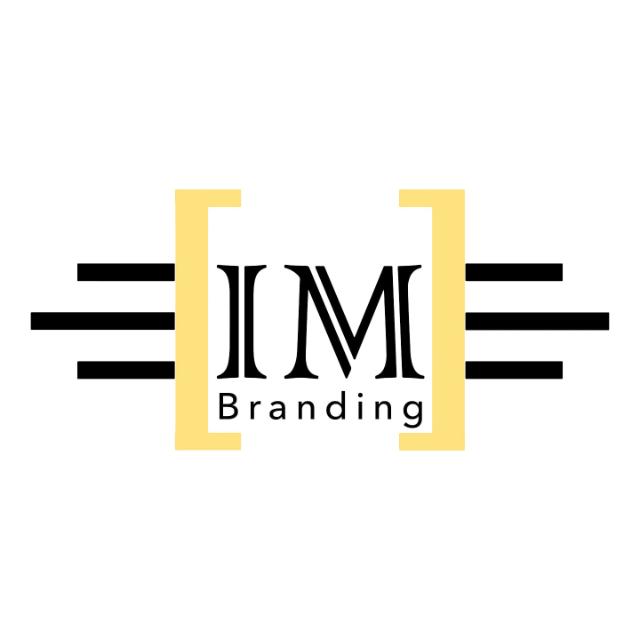 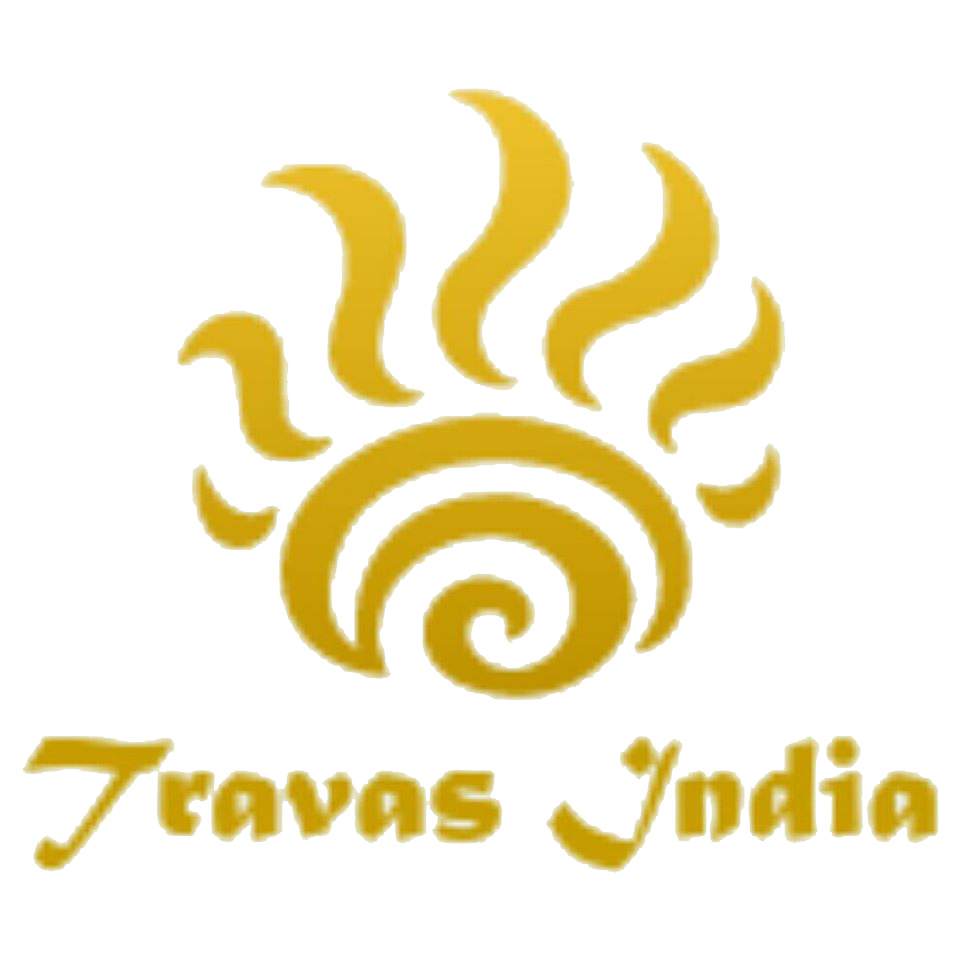 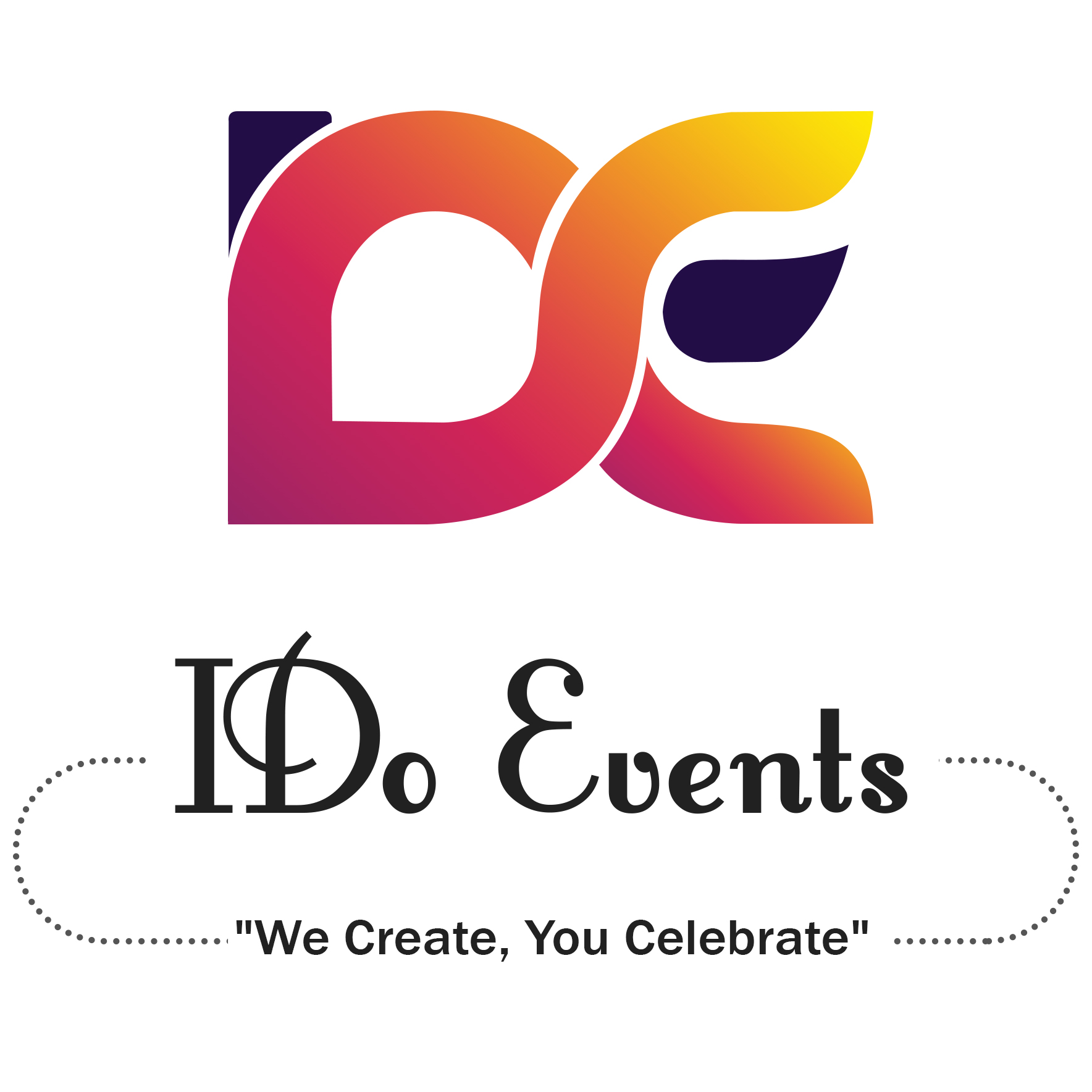 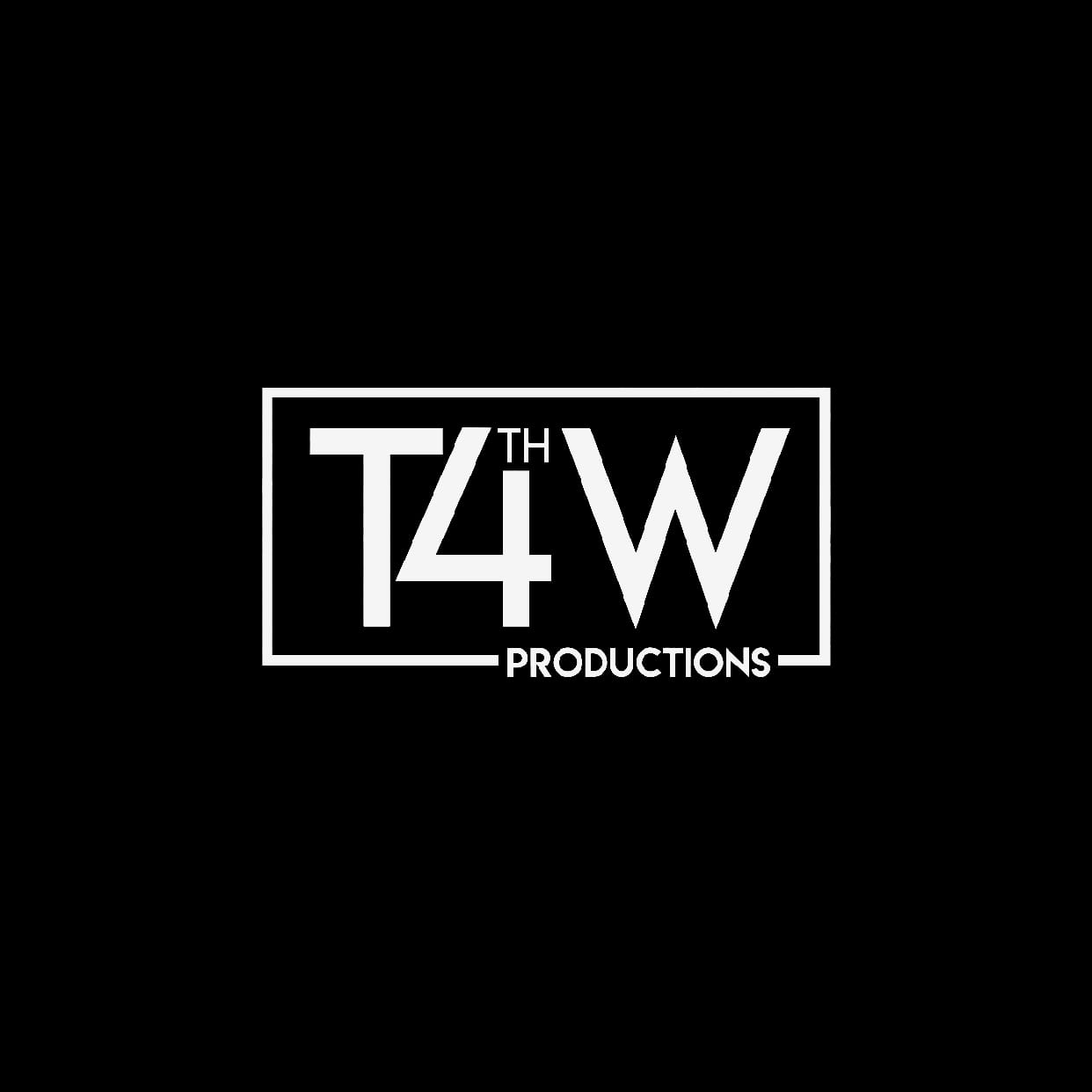 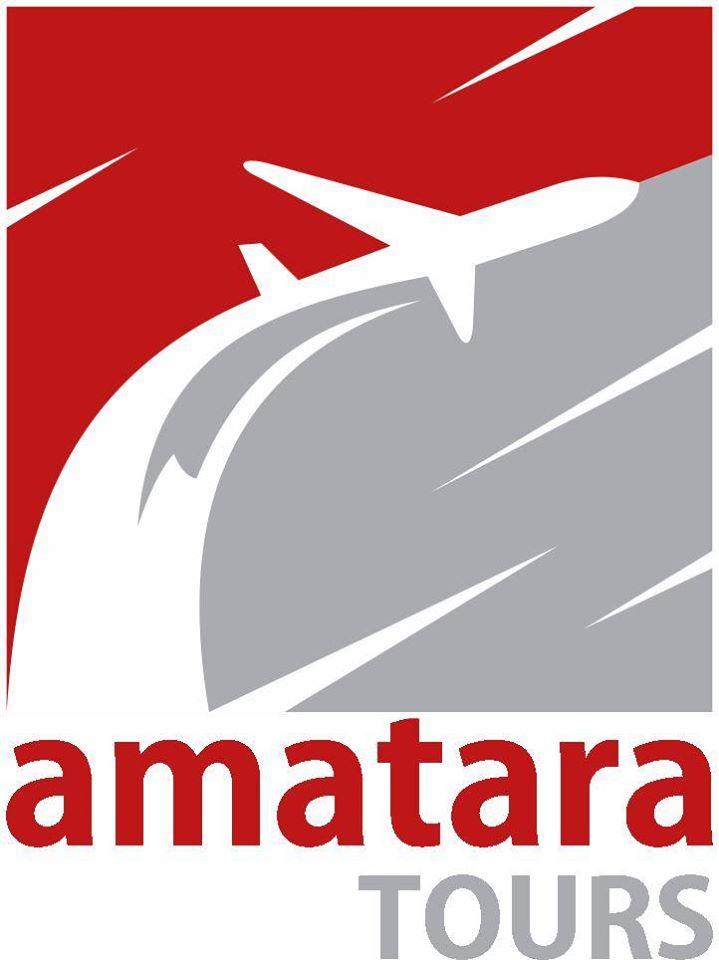 Contact US
Phone: +6017 290 0563 (Malaysia)
	 
                        +91 6361 293 734 (India)

	E-mail: info@webnetworkz.com


	Website: www.Webnetworkz.com
Efficient Solutions | Custom web services
Digital Marketing | Team Work
THANK YOU
WEBNETWORKZ – WE DESIGN YOUR THOUGHTS